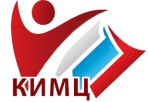 «Использование ресурсов сети для формирования предметно-педагогической компетентности педагога»
Школа «IT»
Копылова Татьяна Владимировна,
методист МКУ КИМЦ
САЙТ (Web-сайт) - это набор логически взаимосвязанных страниц, доступных через Web-браузер по протоколу HTTP
ПОРТАЛ (англ. portal, от лат. porta — ворота), сервер в Интернете, предоставляющий прямой доступ пользователям к множеству серверов (Web-сайтов), их информационным ресурсам и Web-приложениям.
Интернет-портал – это интернет-сайт, который содержит большое число ссылок на другие сайты Интернета.
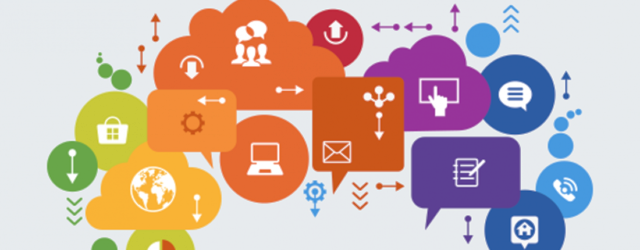 Образовательные интернет-ресурсы
Федеральные образовательные порталы
Официальные сайты российского школьного образования
Нормативно-правовое обеспечение образовательного процесса
Электронные учебные пособия, справочники
Сетевые сообщества работников образования
Цифровые образовательные ресурсы
Виртуальные музеи и экскурсии
Виртуальные лаборатории
Предметные сайты
Федеральные образовательные порталы
1. Федеральный портал «Российское образование» http://www.edu.ru 
2. Портал «Единое окно доступа к информационным ресурсам»
 http://window.edu.ru/ 
3. Федеральный центр информационно-образовательных ресурсов http://fcior.edu.ru/ 
4. Российский общеобразовательный портал 
http://www.school.edu.ru/collections/educationcollections
5. Портал «Цифровое образование»
http://www.digital-edu.ru/
http://www.edu.ru/
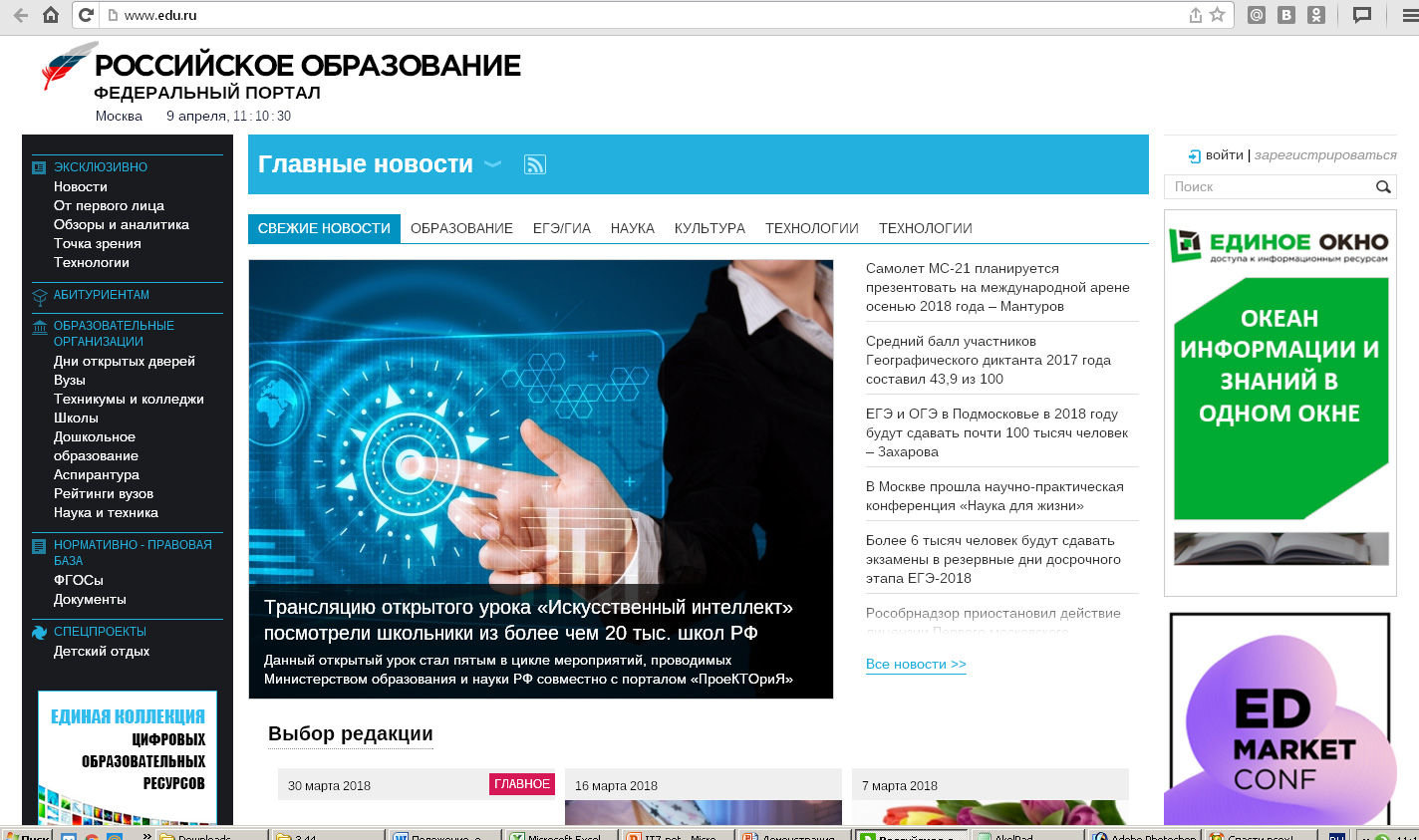 http://window.edu.ru/
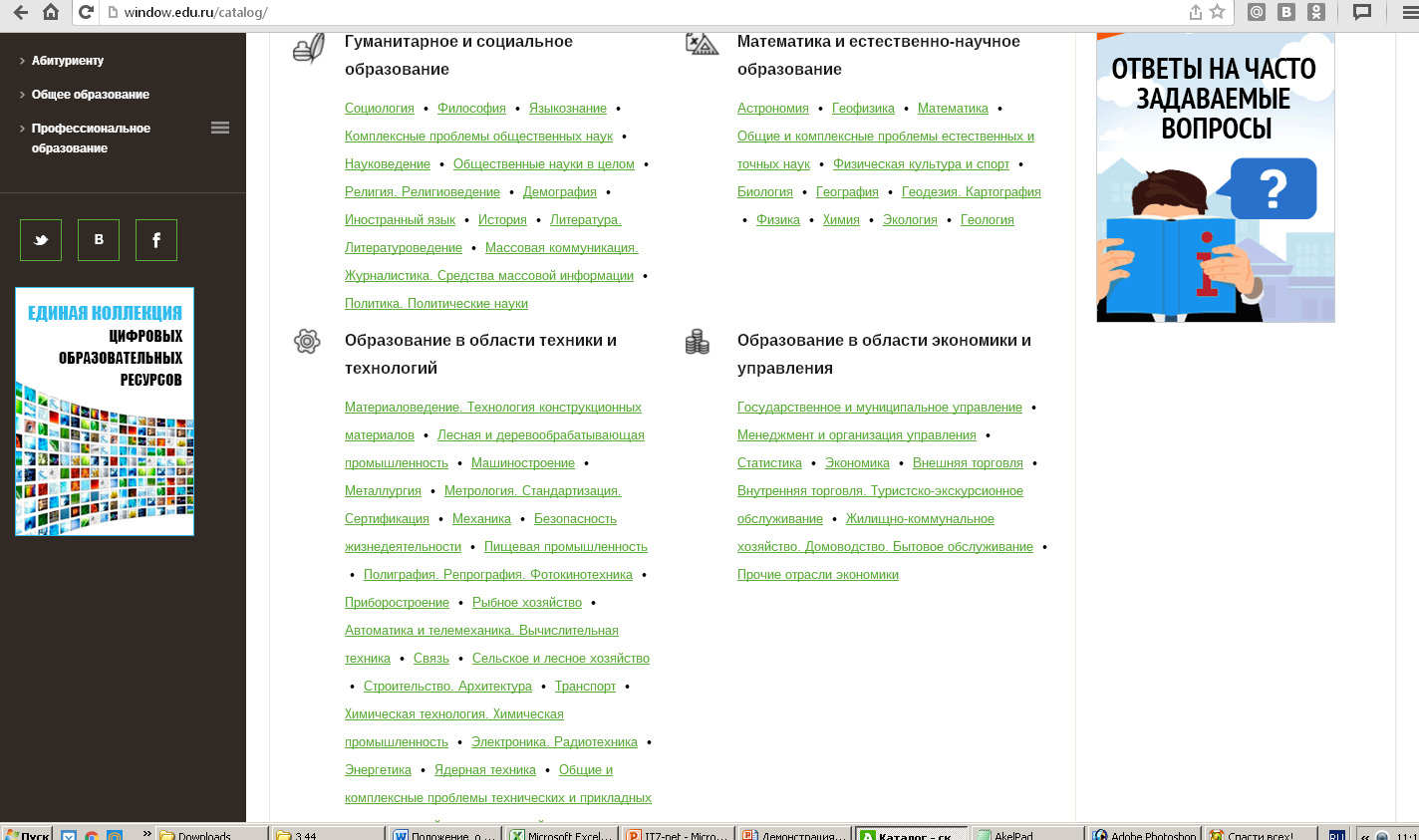 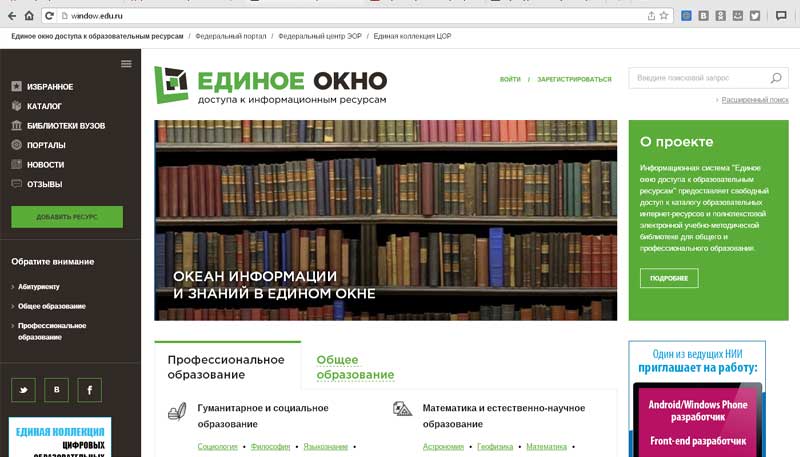 http://fcior.edu.ru/
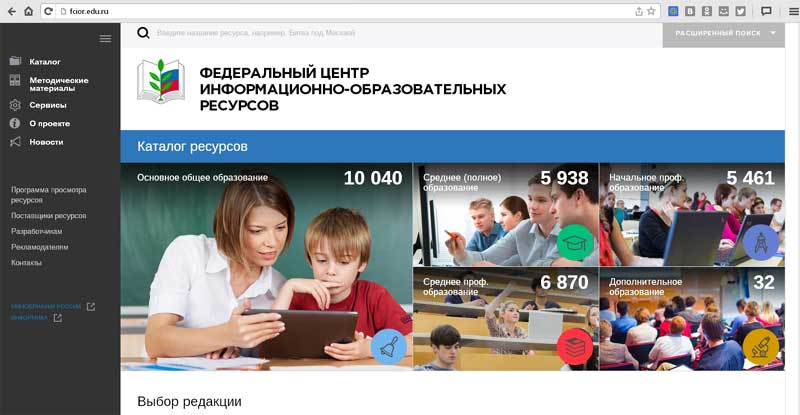 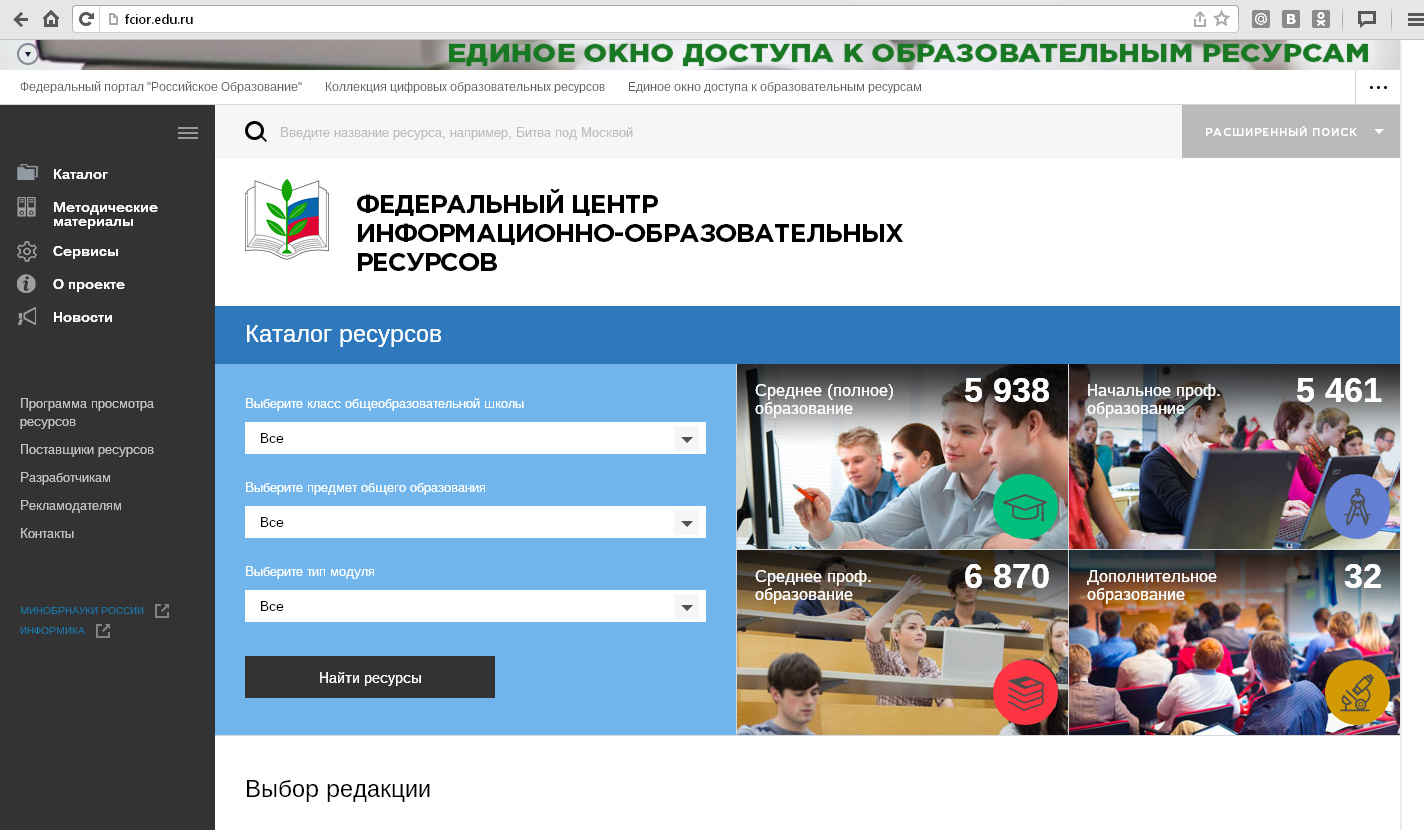 http://www.school.edu.ru/collections/educationcollections
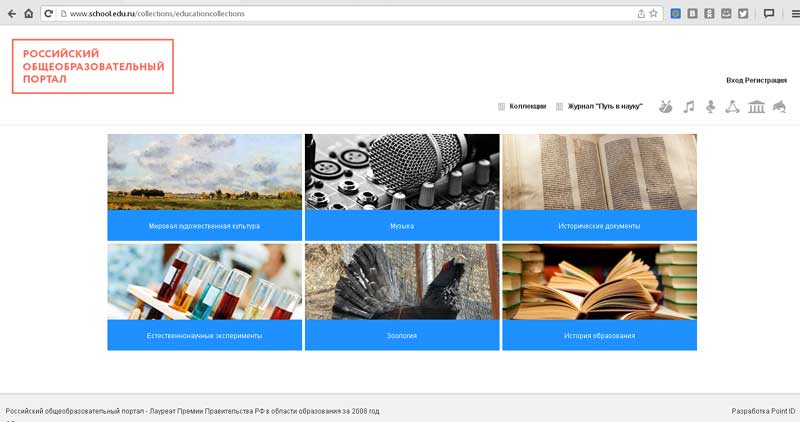 http://www.digital-edu.ru/
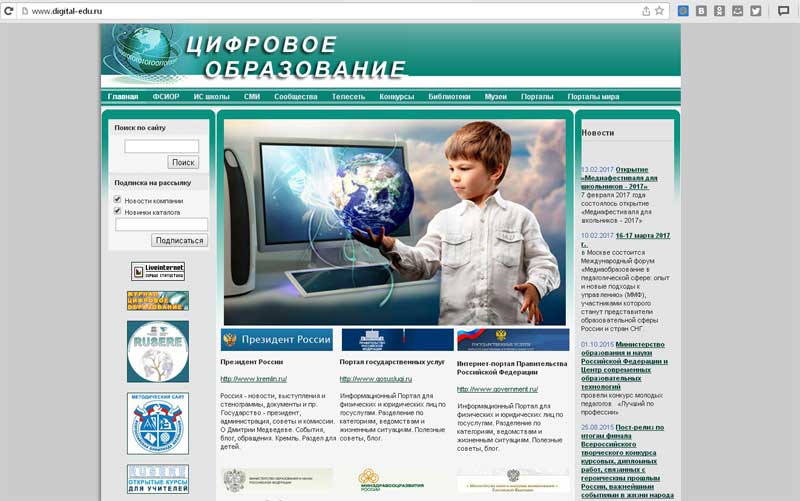 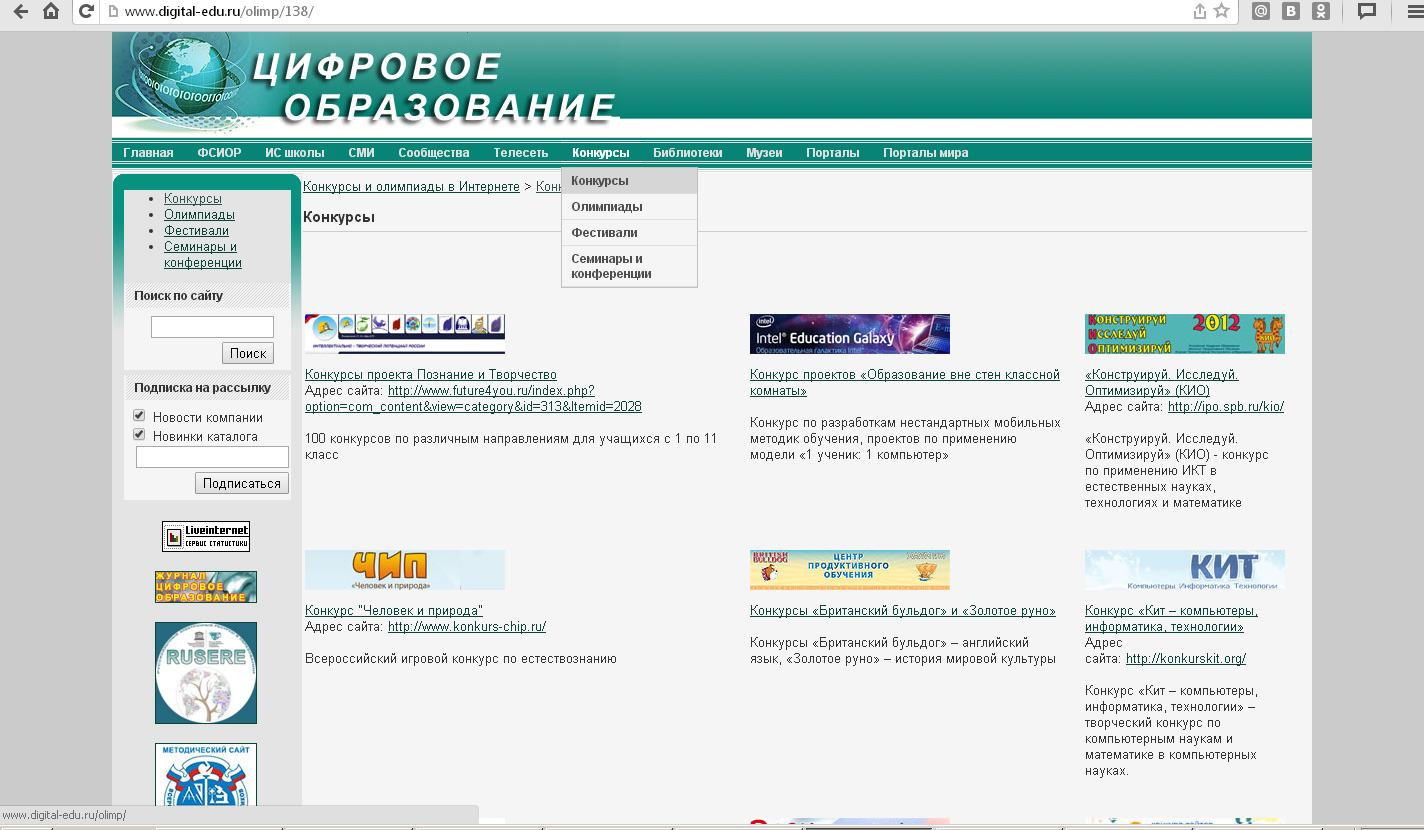 Официальные сайты российского образования
1. Министерство образования  и науки  РФ http://минобрнауки.рф
2. Образование Красноярского края http://www.krao.ru/  
3. Главное управление образования администрации города Красноярска http://krasobr.admkrsk.ru/ 
4. Портал муниципальной методической службы города Красноярска (МКУ КИМЦ)
https://kimc.ms/
5. Учитель года России  
https://teacher-of-russia.ru/
6. Воспитатель года России 
http://www.vospitatel-goda.ru/index.php
http://минобрнауки.рф
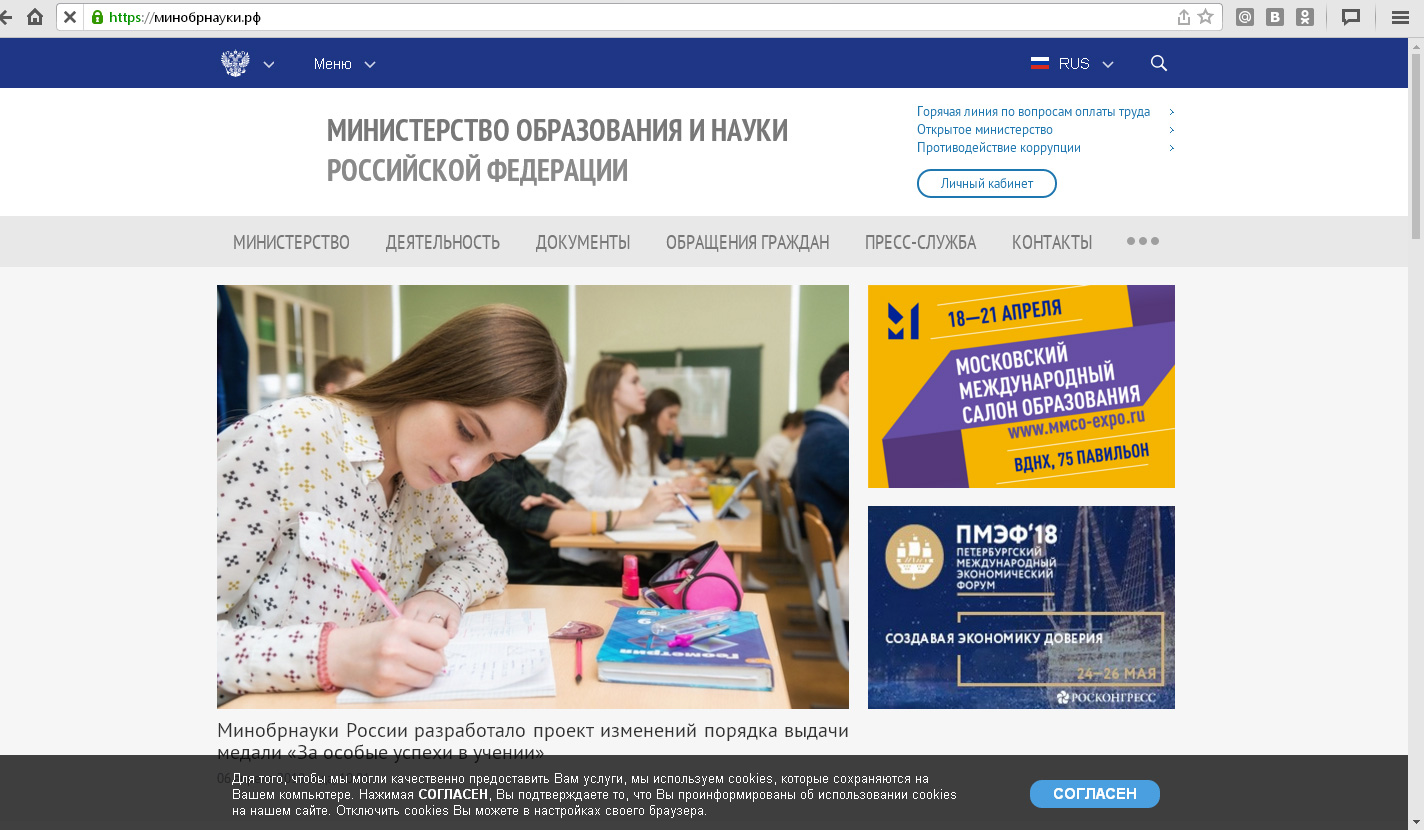 http://www.krao.ru/
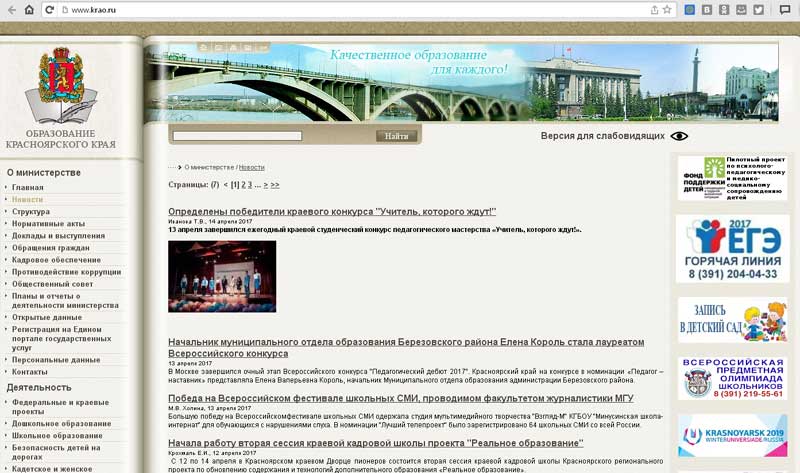 http://krasobr.admkrsk.ru/
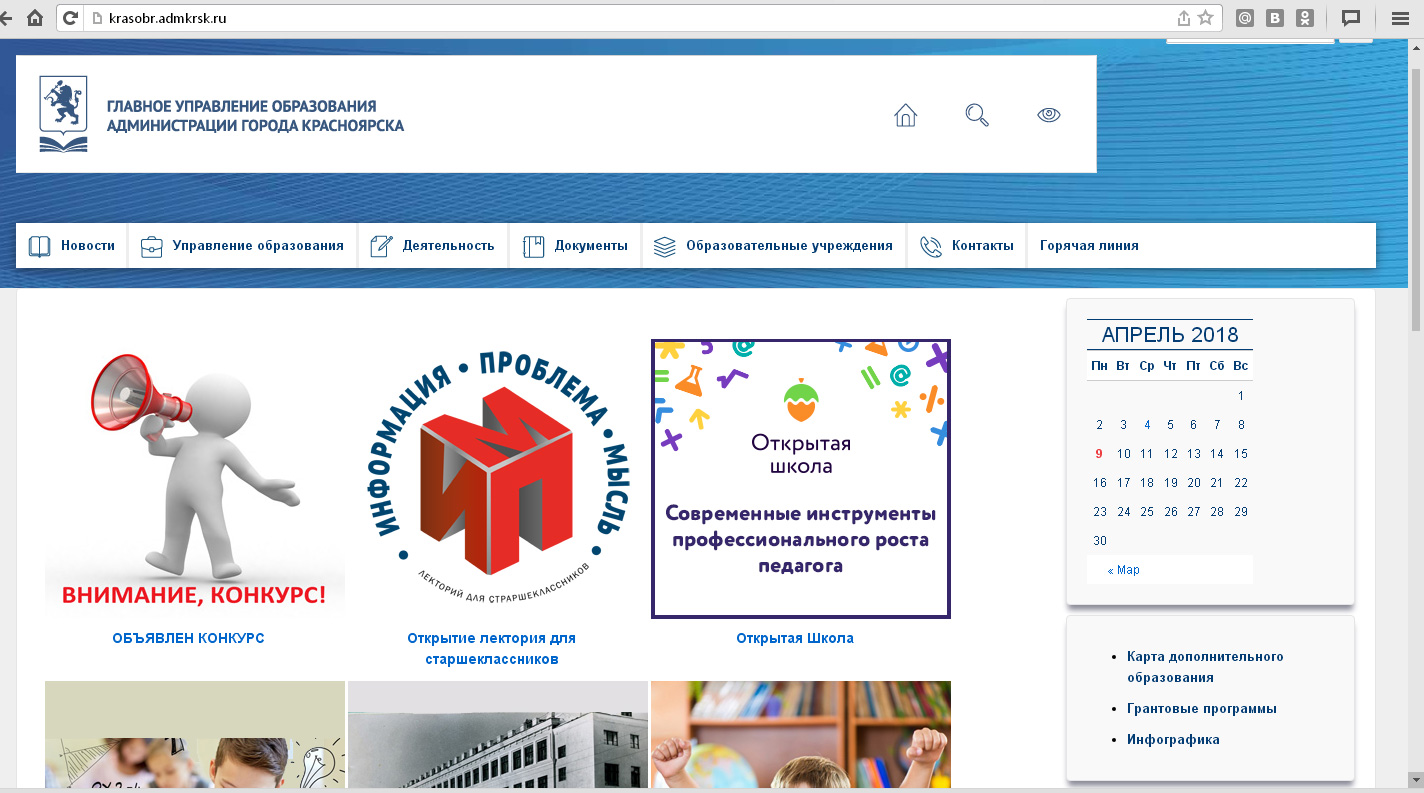 https://kimc.ms/
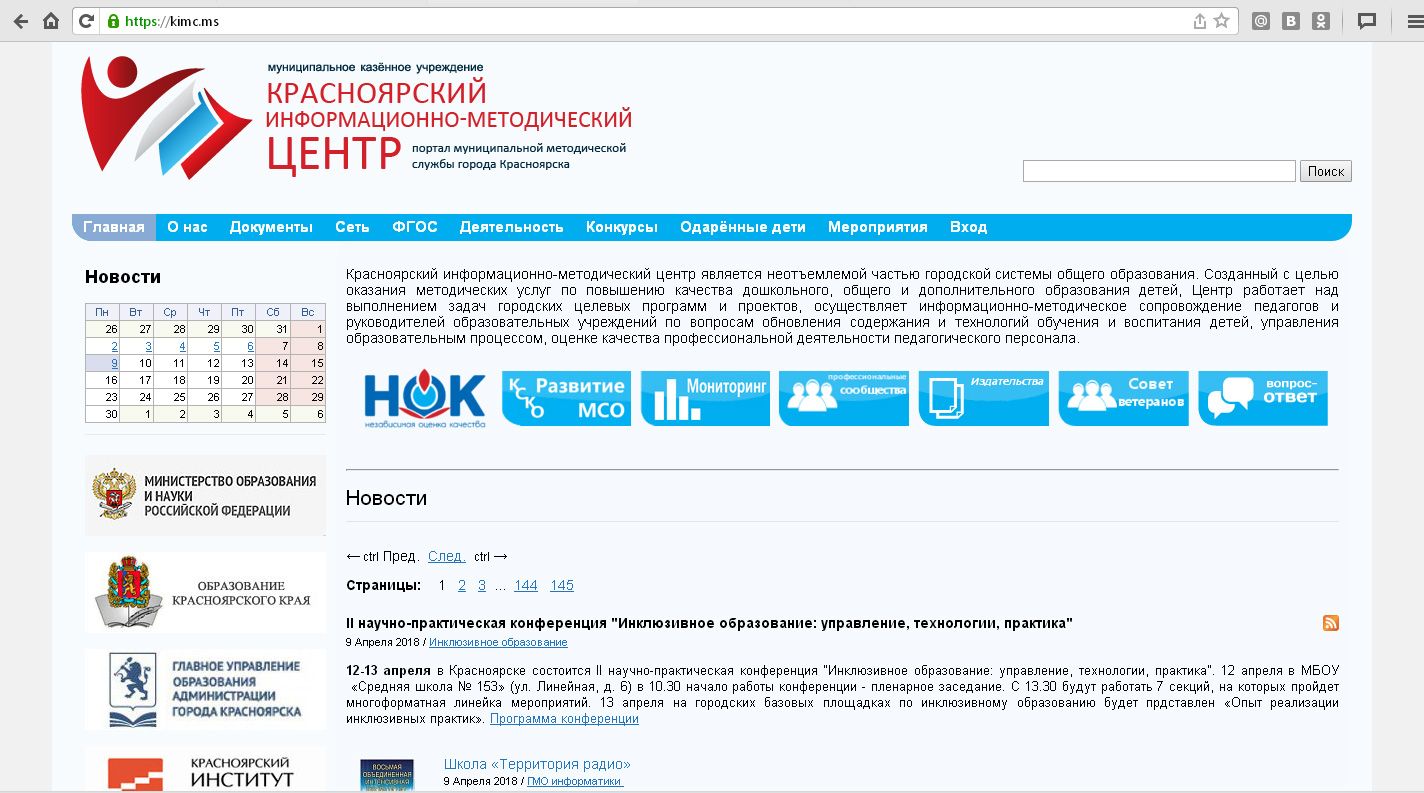 https://teacher-of-russia.ru/
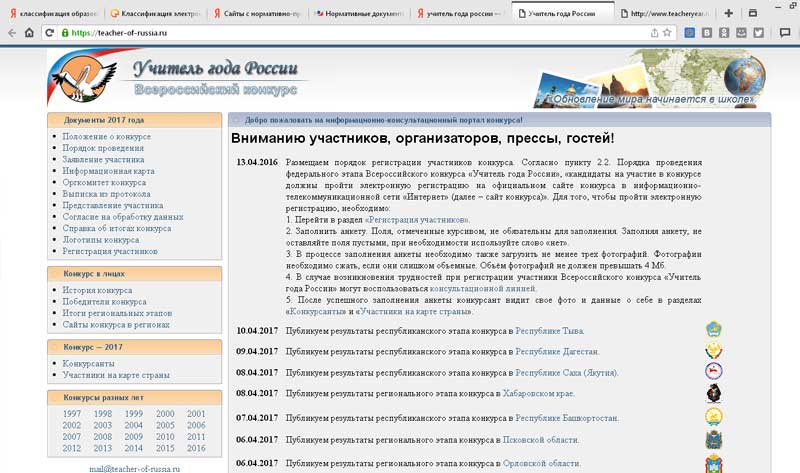 http://www.vospitatel-goda.ru/
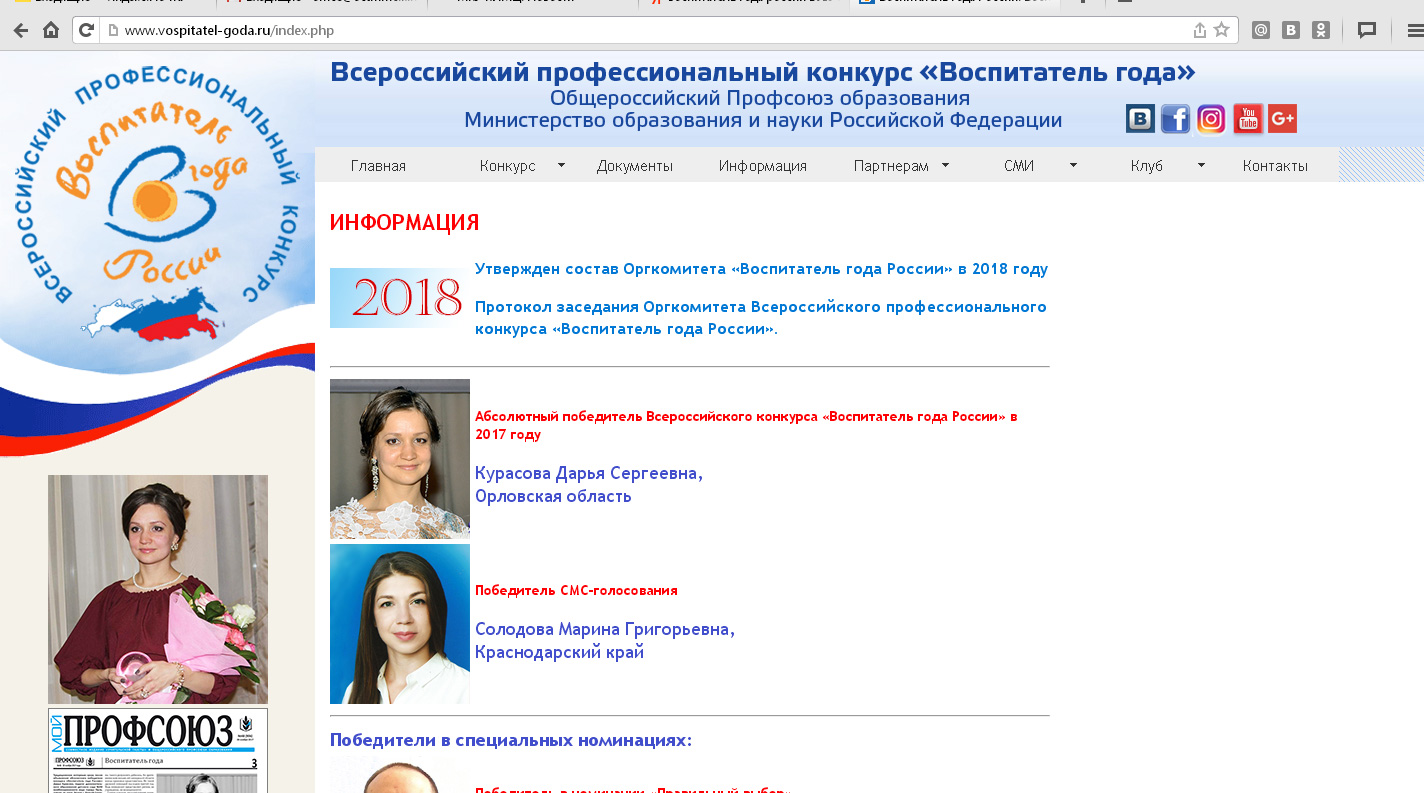 Нормативно-правовое обеспечение 
образовательного процесса
1. Конституция РФ 
http://constrf.ru/
2. Конвенция о правах ребенка http://www.un.org/ru/documents/decl_conv/conventions/childcon
3. ГАРАНТ education 
http://edu.garant.ru/education/law/
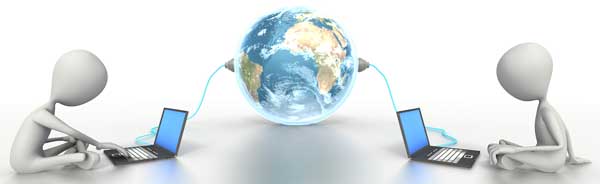 http://constrf.ru/
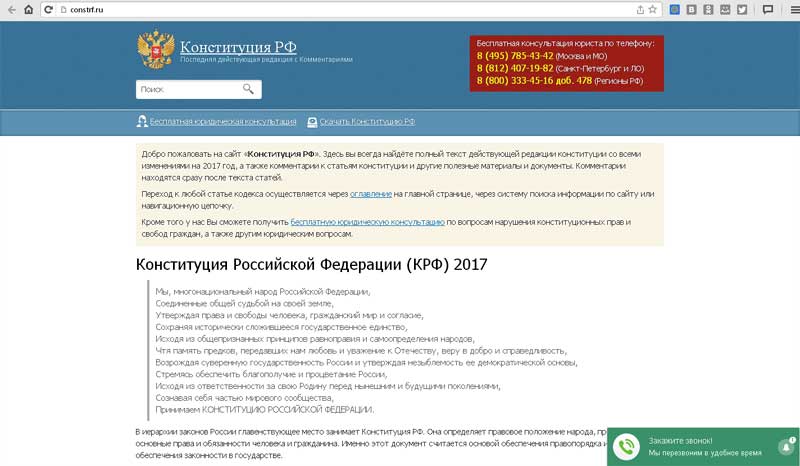 http://www.un.org/ru/documents/decl_conv/conventions/childcon
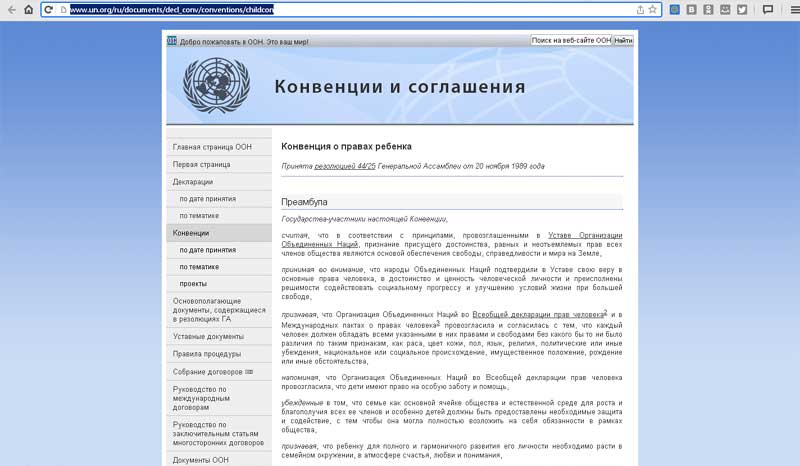 http://edu.garant.ru/education/law/
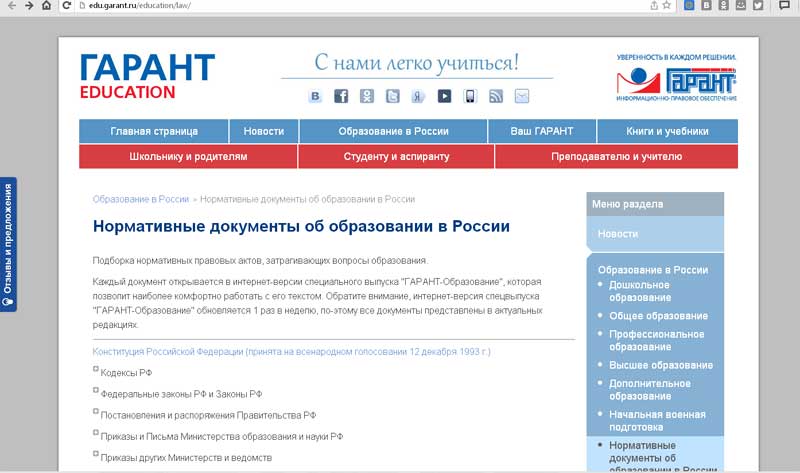 Электронные учебные пособия, справочники
1. Мегаэнциклопедия Кирилла и Мефодия http://megabook.ru/ 
2. Мир энциклопедий 
http://www.encyclopedia.ru 
3. Учебные пособия, энциклопедии, словари, справочники. Все для школьников
http://nashol.com/ 
4. Всем, кто учится  
http://www.alleng.ru/index.htm 
5. Рубрикон. Крупнейший энциклопедический 
ресурс интернета 
http://www.rubricon.com/
http://megabook.ru/
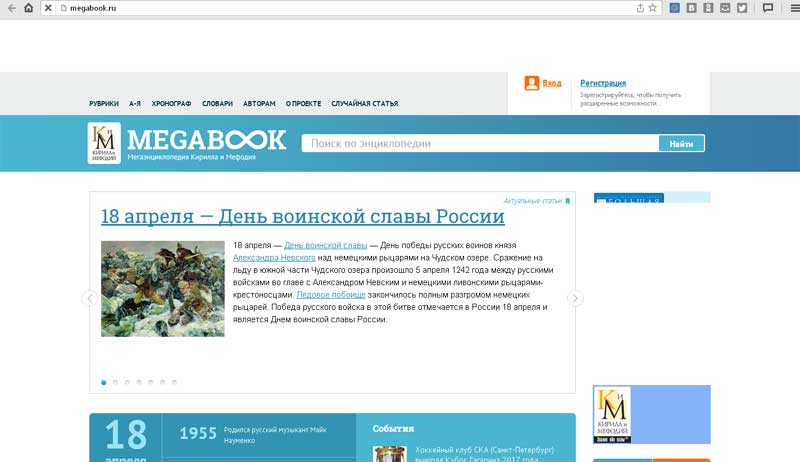 http://www.encyclopedia.ru
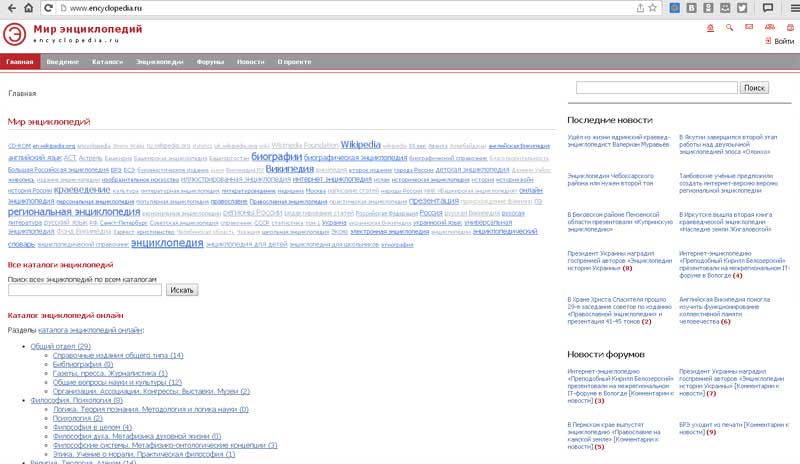 http://nashol.com/
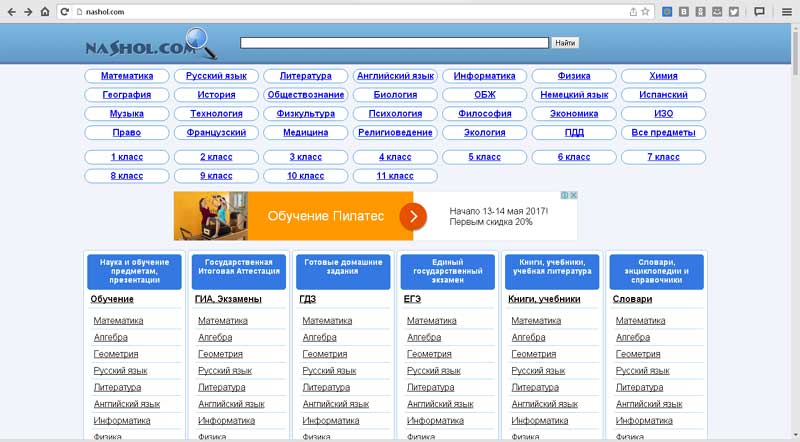 http://www.alleng.ru/index.htm
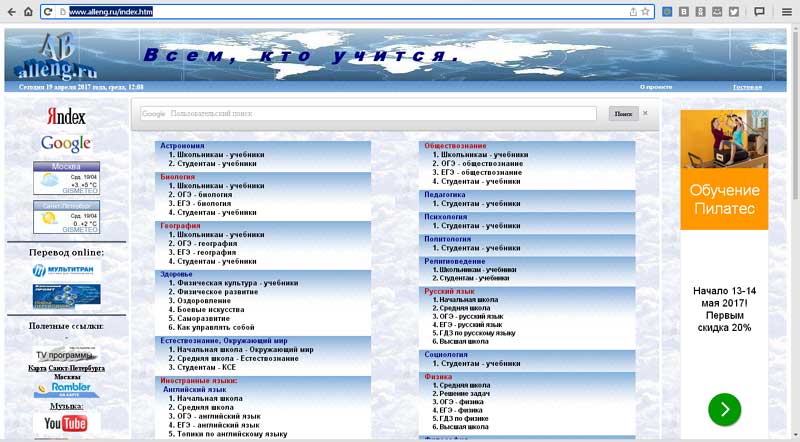 http://www.rubricon.com/
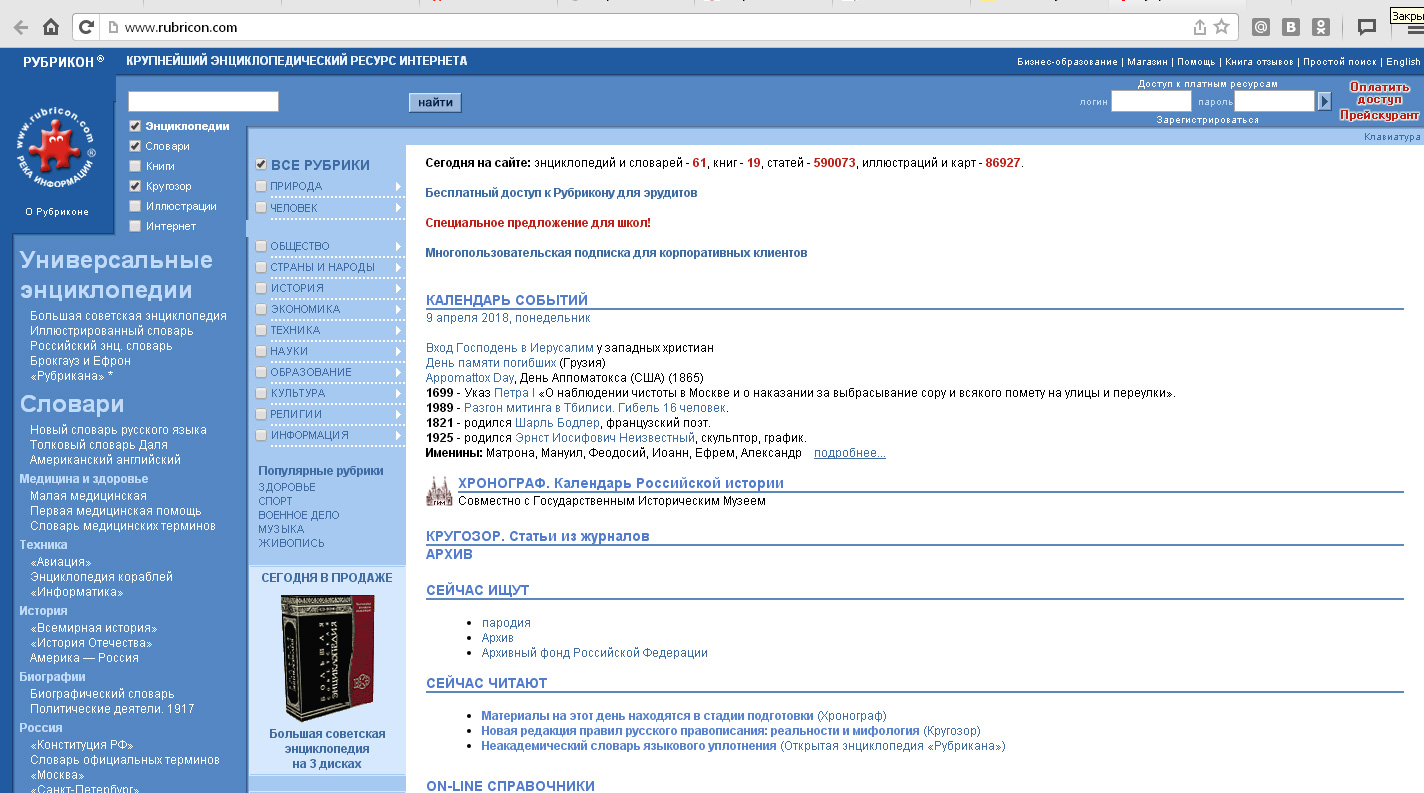 Сетевые сообщества работников образования
1. Социальная сеть работников образования http://nsportal.ru/ 
2. Открытый класс 
http://www.openclass.ru 
3. Педсовет. Персональный помощник педагога  http://pedsovet.org/ 
4. Сетевое сообщество педагогов RusEdu http://rusedu.net/ 
5. Профессиональное сообщество работников дошкольного образования 
http://doshkol-edu.ru/
http://nsportal.ru
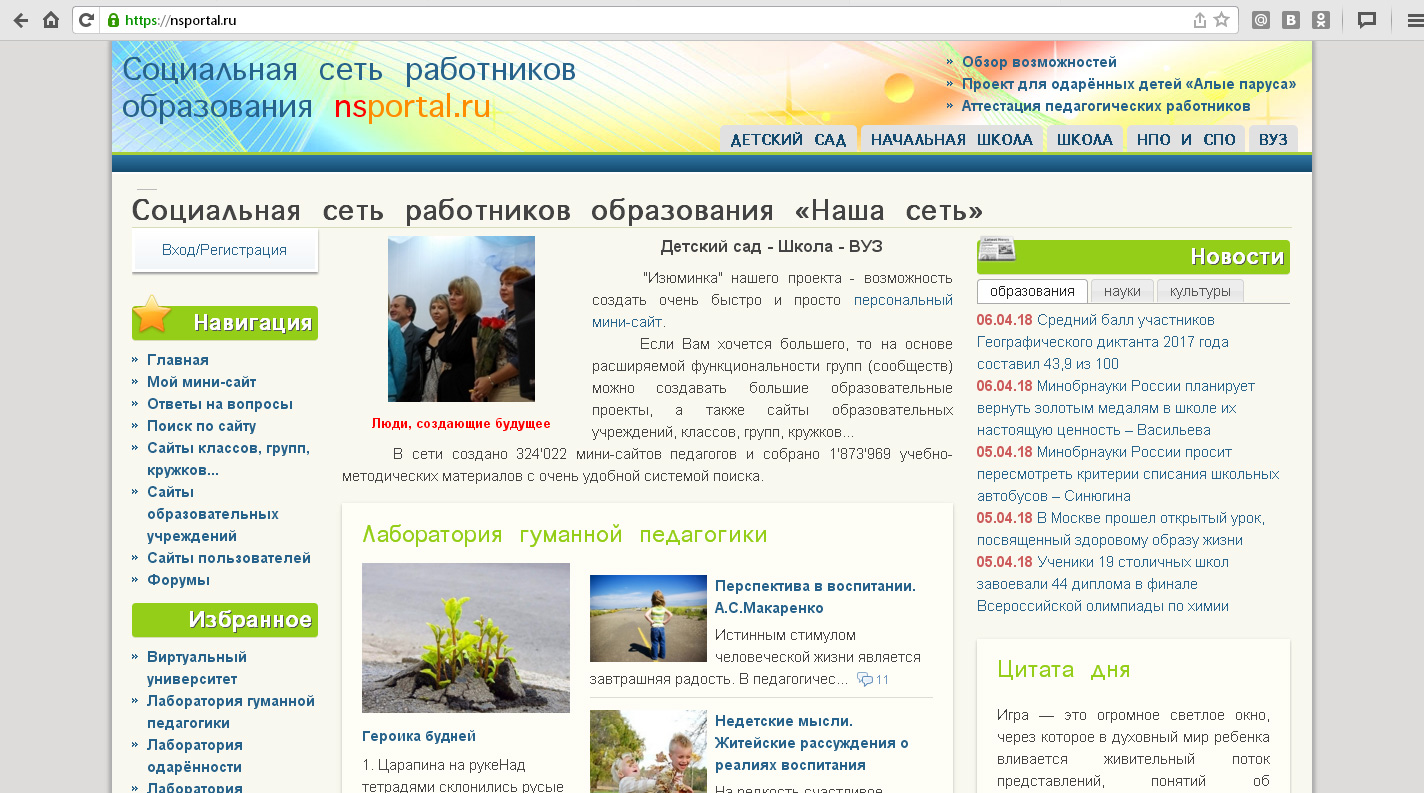 http://www.openclass.ru
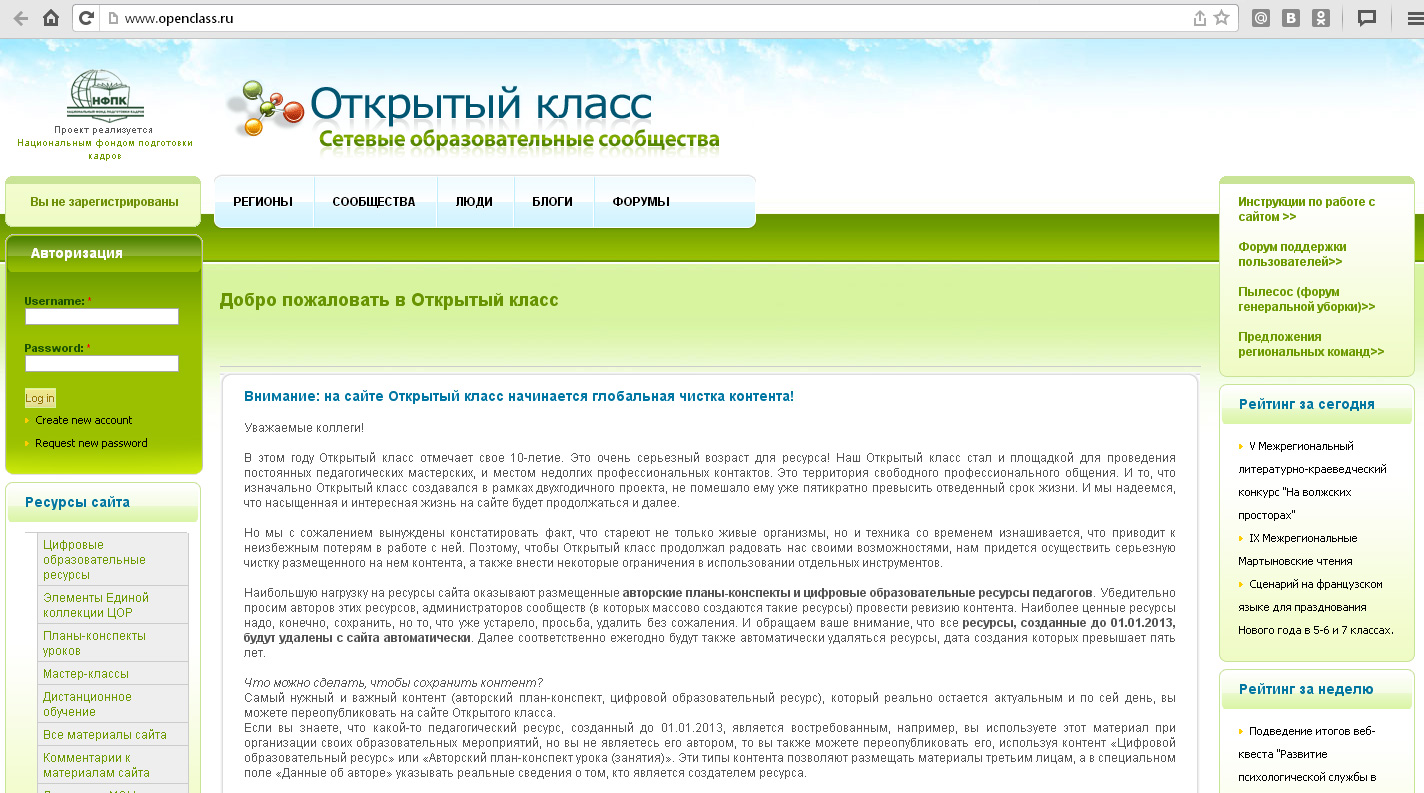 http://pedsovet.org
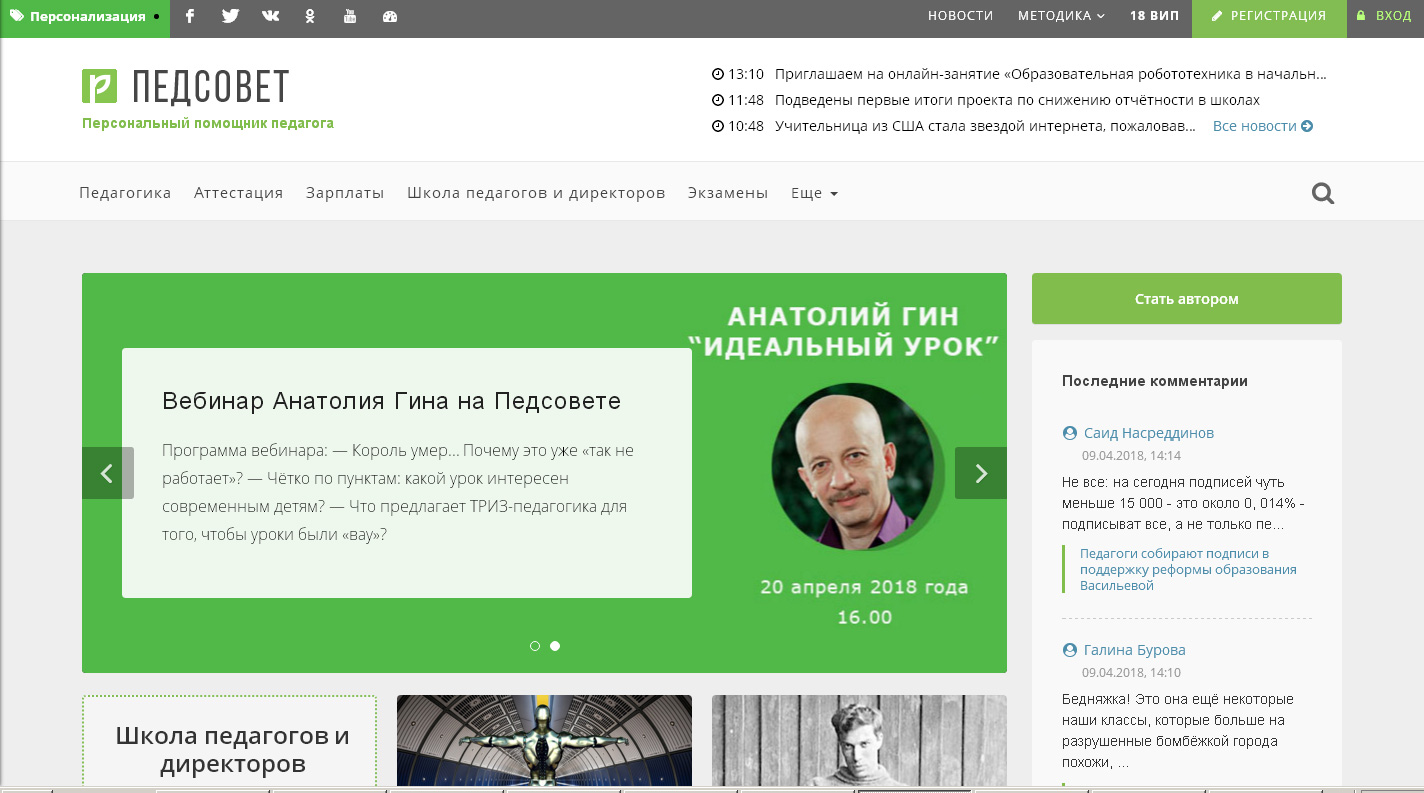 http://rusedu.net/
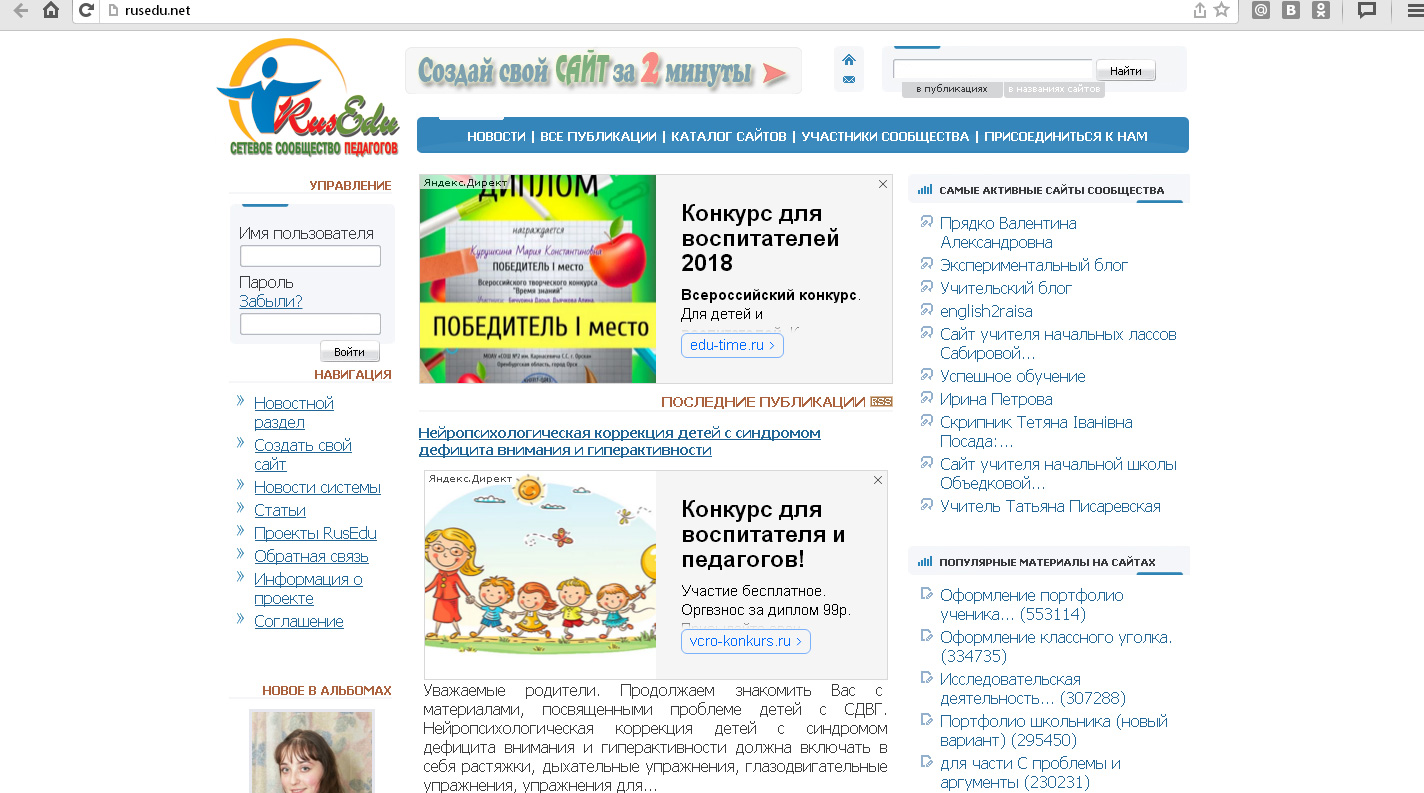 http://doshkol-edu.ru/
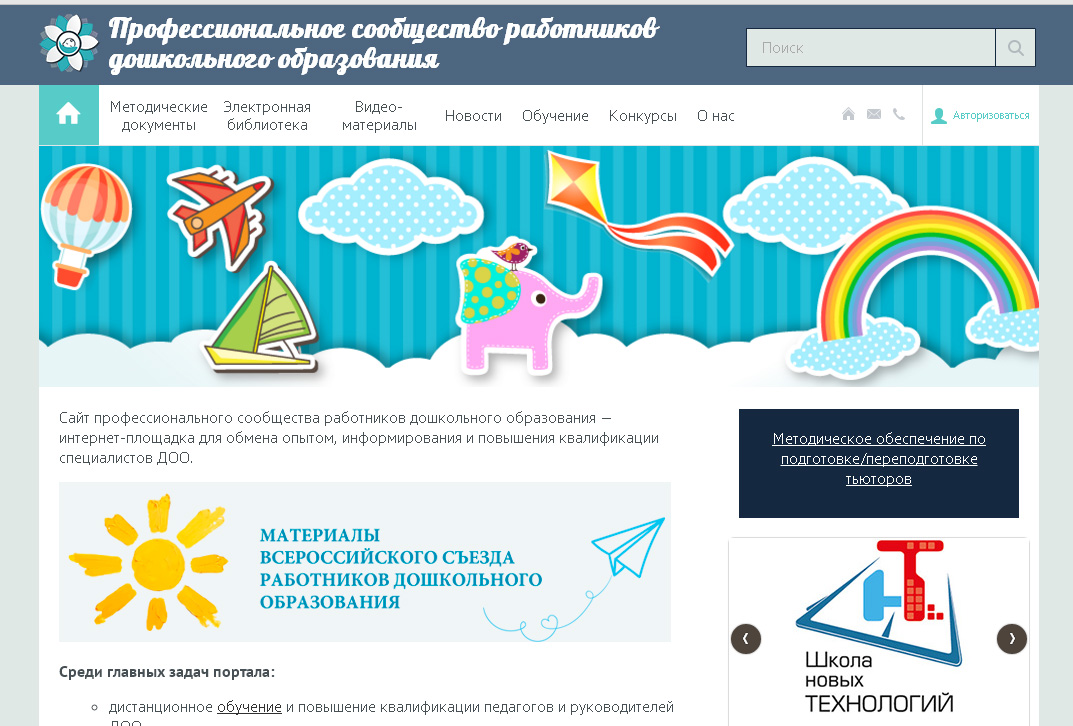 Сайты с полезной информацией
Портал «1 сентября» 
http://1sentyabrya.ru/ 
2. Единый государственный экзамен (ЕГЭ)
http://www.ege.edu.ru/ 
3. Бесплатный образовательный портал
http://school-box.ru/ 
4. «Солнышко» — портал для детей и любящих их взрослых 
http://www.solnet.ee 
5. Детский мир
http://detsky-mir.com/
http://1sentyabrya.ru/
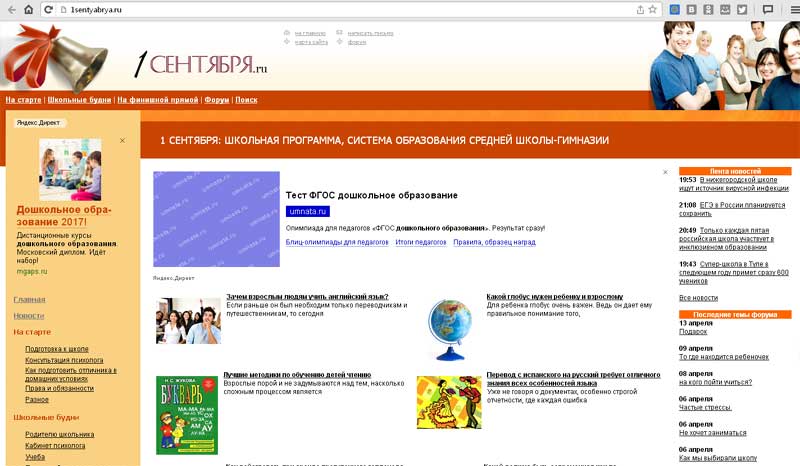 http://www.ege.edu.ru/
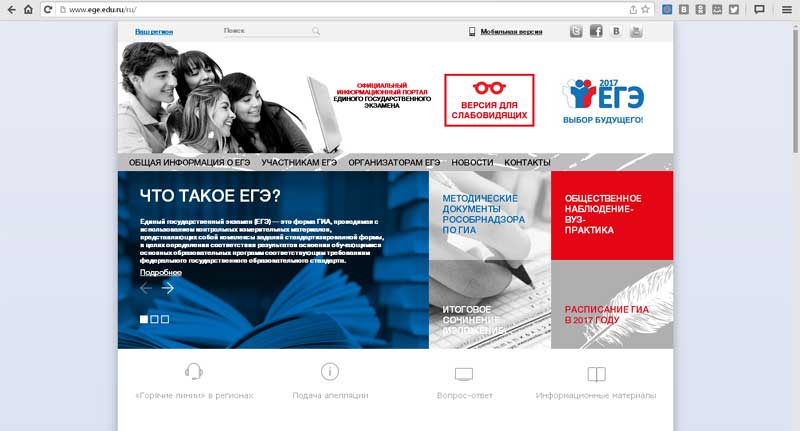 http://school-box.ru/
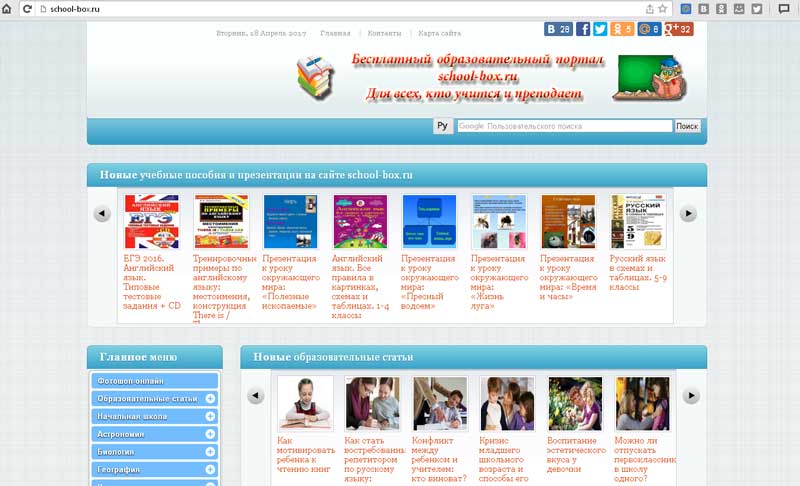 http://www.solnet.ee/
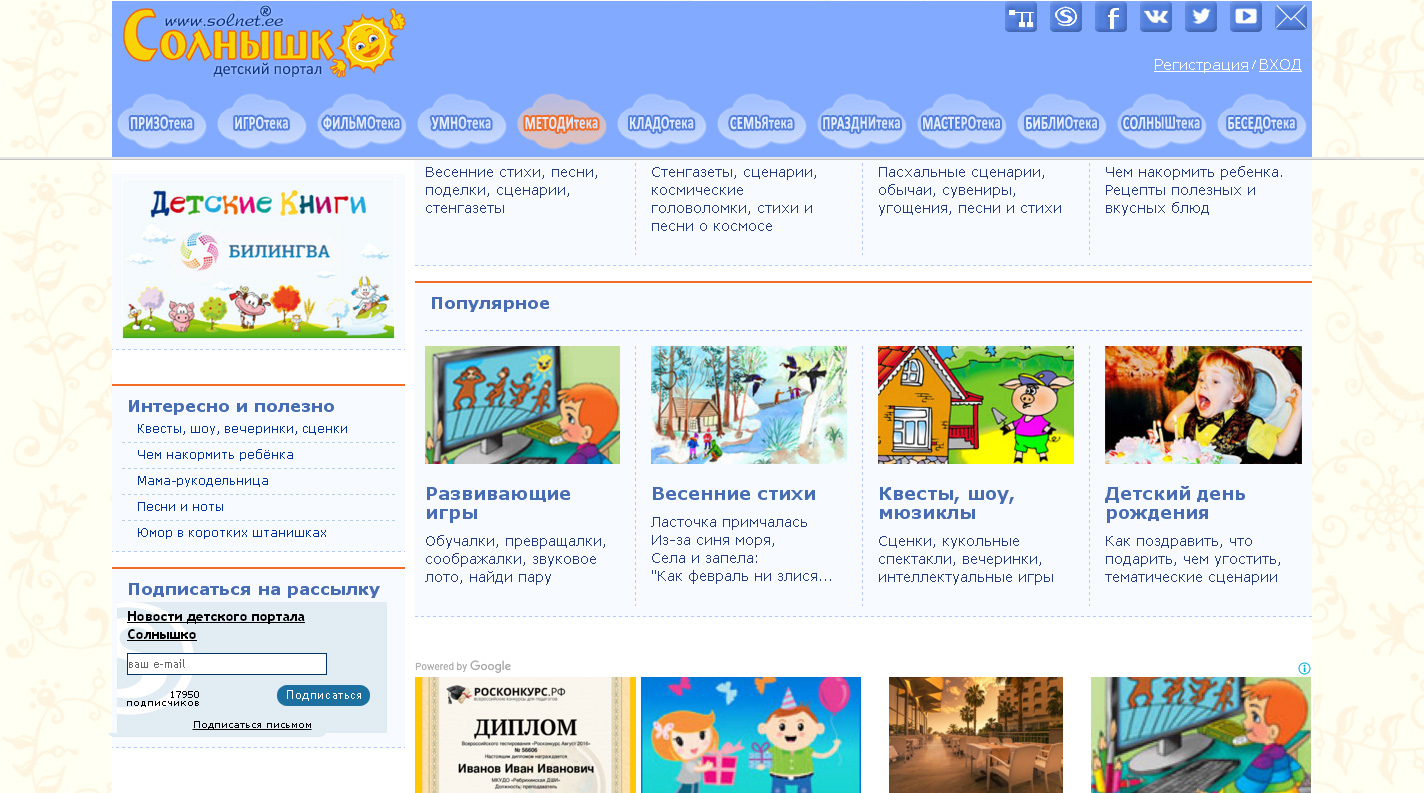 http://detsky-mir.com/
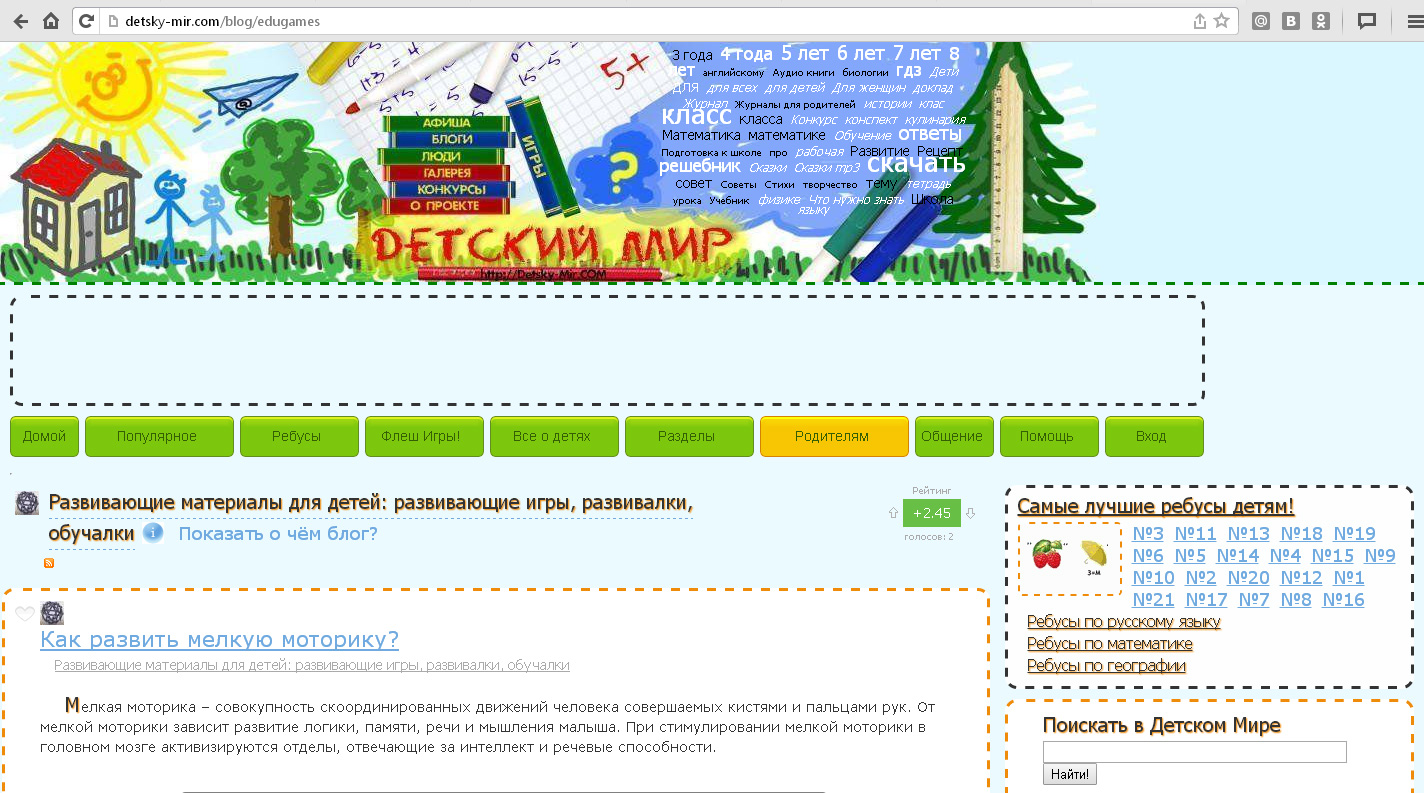 Облачные технологии
Облако – это сервис, на котором можно хранить данные и легко ими управлять
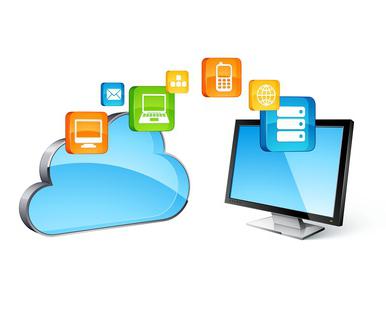 • Защита информации от потерь. 
• Доступность. На облако можно зайти с любого устройства, при наличии интернета.
• Совместимость с любой операционной системой. 
• Снижение нагрузки на персональный компьютер. 
• Удобство работы группой. Возможность организации совместной работы с данными.
Облачное хранилище Google
https://gsuite.google.ru/intl/ru/products/drive/
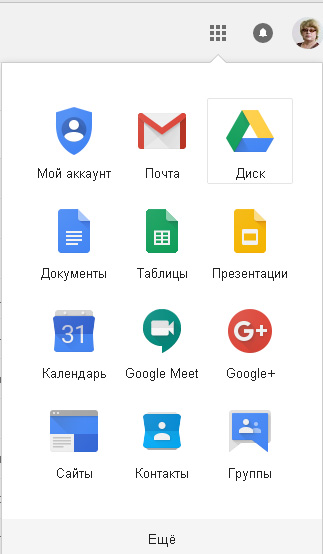 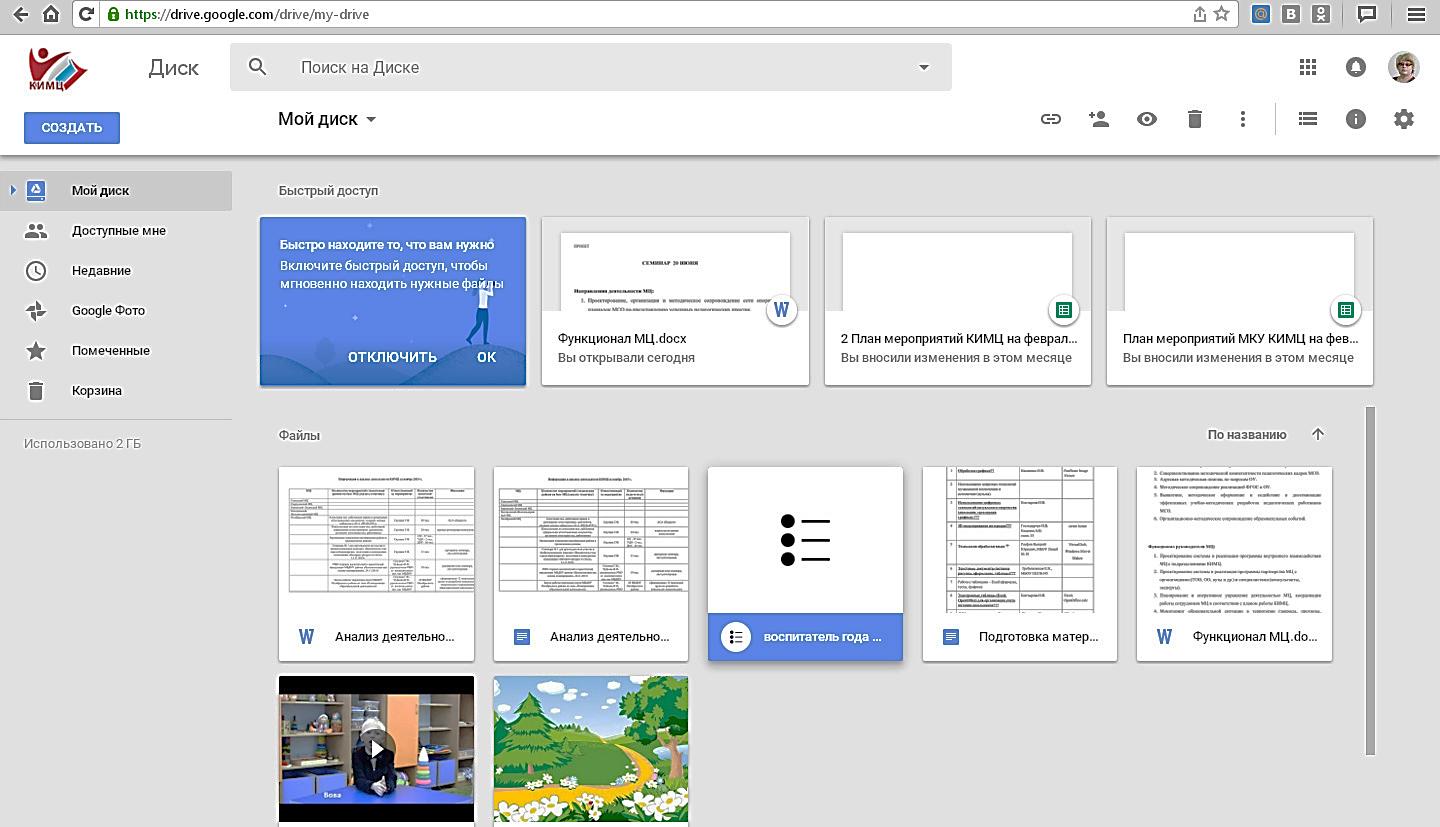 Облачное хранилище Яндекс.Диск
https://disk.yandex.ru/
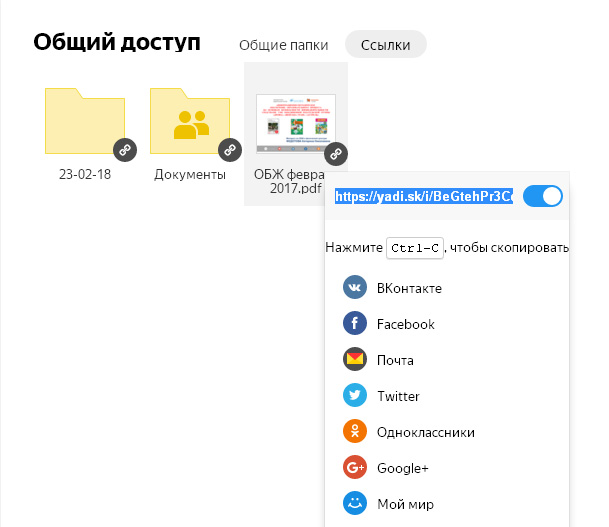 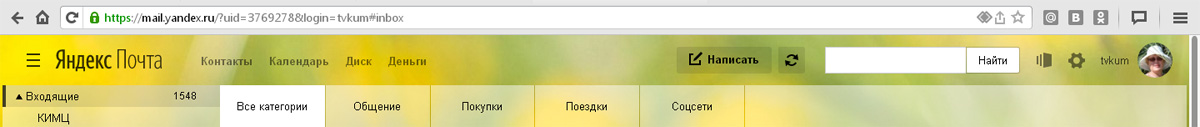 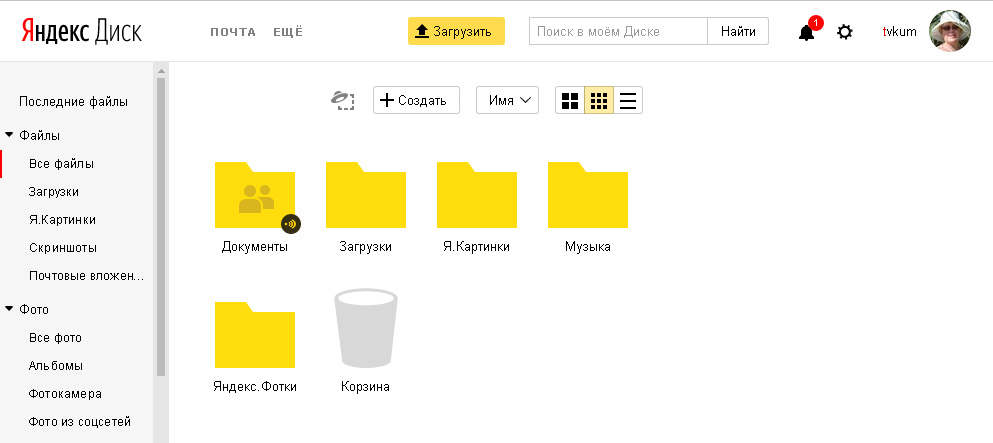 Облачное хранилище mail.ru
https://cloud.mail.ru/
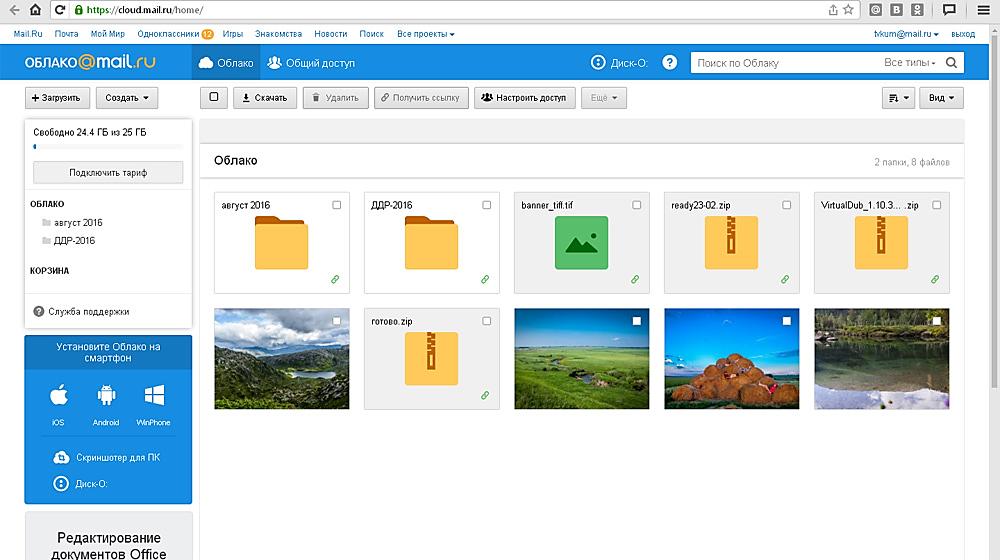 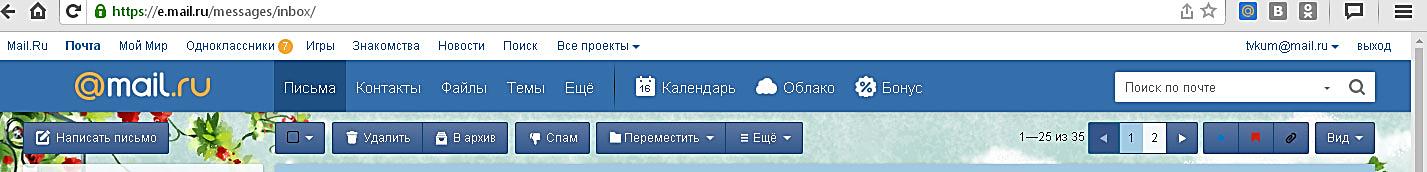 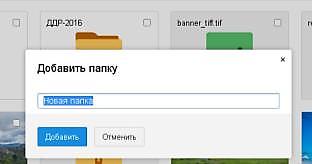 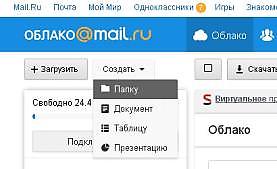 1. Войдите в свою почту на mail.ru
2. Откройте «Облако», кликнув по закладке и подождите, пока облако откроется.
3. Создайте папку, в которую будете загружать файлы.
Облачное хранилище mail.ru
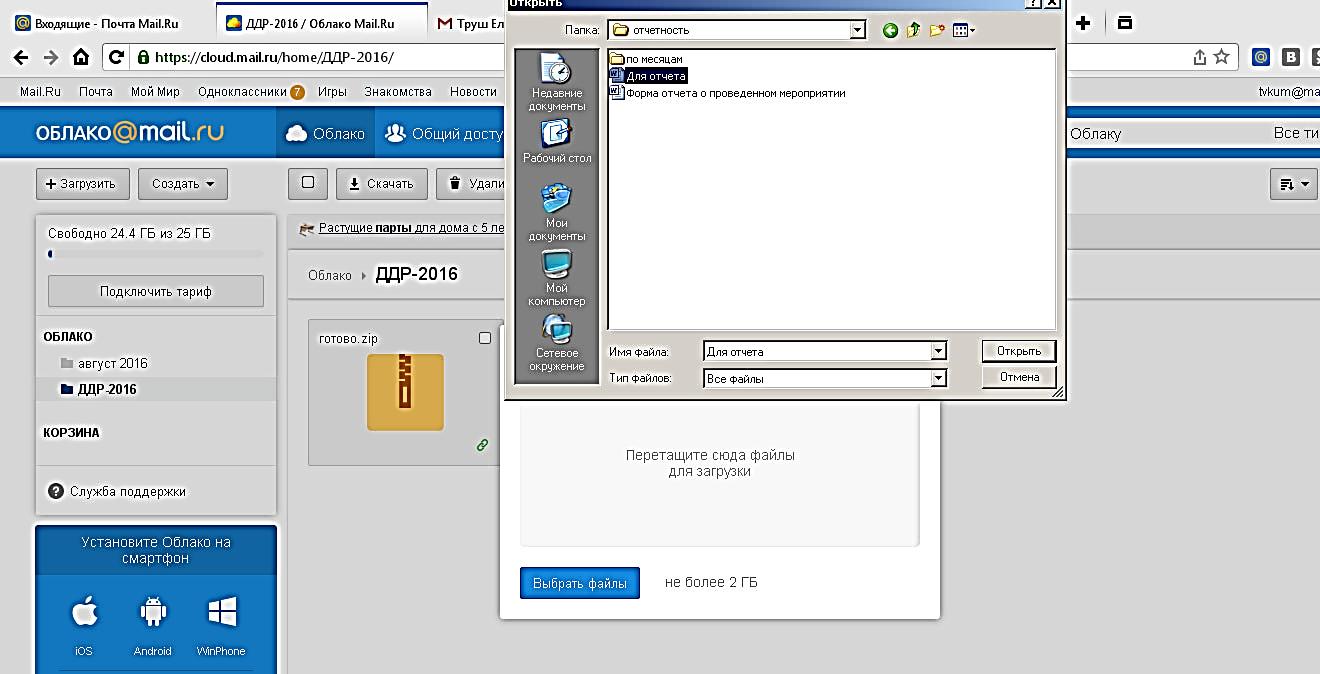 4. Откройте эту папку и выберите на своем компьютере файл, который хотите загрузить:  Загрузить – Выбрать файл - Открыть.
5. Подождите, пока он загрузится. В Облаке появится иконка с этим файлом.
Облачное хранилище mail.ru
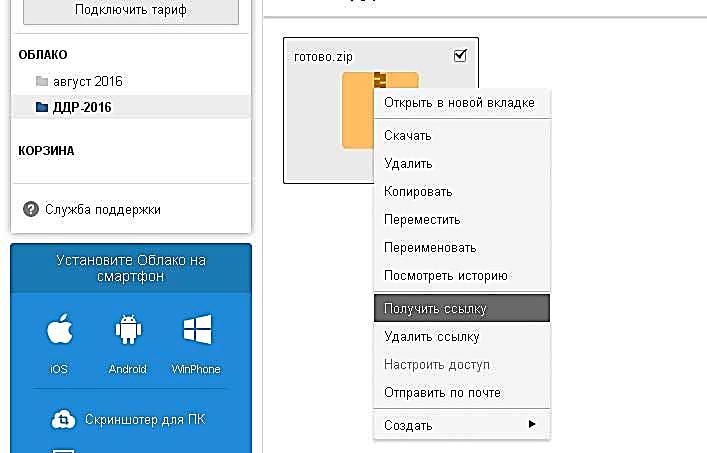 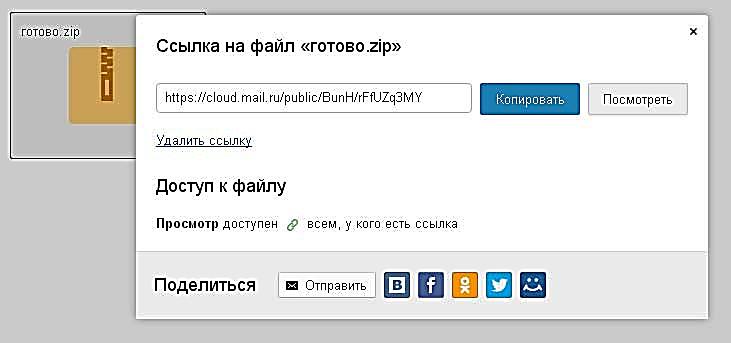 6. Получите ссылку на файл для скачивания. Для этого кликните правой кнопкой мышки по иконке, в выплывшем меню выберите «Получить ссылку». Скопируйте ее и разошлите пользователям.
Если в папке много файлов, которые хотите передать пользователям, то можно сделать ссылку на всю папку.
.
Городской конкурс 
«Методические разработки образовательных ИКТ ресурсов»
Участниками конкурса могут стать педагогические работники образовательных организаций города Красноярска, участвующие в программе «Школа IT».
Для участия в конкурсе принимаются авторские ресурсы, разработанные с использованием информационно-коммуникационных технологий.
Номинации Конкурса:
Разработка занятия / урока
Разработка внеклассного мероприятия
Разработка мероприятия для педагогов / родителей
Сайт педагога
Участники Конкурса представляют в электронном виде:
1. Заявку на участие в Конкурсе.
2. Описание ресурса.
3. Разработанный авторский ресурс или ссылку на ресурс, если общий объем ресурса более 15 М.
Сроки проведения Конкурса
Заявки на участие в Конкурсе принимаются в электронном виде до 30 апреля по адресу: tvkum@yandex.ru .
Описание ресурса и сам ресурс принимаются в электронном виде до 20 мая по адресу: tvkum@yandex.ru .
В срок до 31 мая пройдет экспертная оценка ресурсов, и будут определены победители и лауреаты Конкурса.
Итоги Конкурса будут опубликованы на портале МКУ КИМЦ http://kimc.ms  не позднее 4 июня. 
Лучшие разработки будут опубликованы на портале МКУ КИМЦ http://kimc.ms .
Описание ресурса
Автор(ы)  (ФИО полностью).
Должность.
Образовательная организация (место работы).
Предмет (образовательная область).
Название ресурса
Целевая аудитория (кому предназначен ресурс)
Место ресурса в образовательном процессе (например, итоговое закрепление материала по теме…; отчет о работе на итоговом заседании…; начало мероприятия…)
Краткая аннотация (цель, какие задачи решает, инструкция и рекомендации по использованию  ресурса, для сайта: перечень страниц и их краткое содержание, достигаемый эффект).
Ссылка на ресурс, размещенный на «облаке» в сети (если ресурс по объему занимает более 15 М).
Благодарю за внимание!